STRATEGIE PODPORY  MATEMATICKÉ    GRAMOTNOSTI
Jana veseláková
      Katedra matematiky
DESETINNÉ ČÍSLO, ZLOMEKpřednost početních operací
používání závorek a priorita operací
propedeutika pojmů desetinné číslo a zlomek
nejčastější problémy a možné reedukační postupy
Formulujte pravidla, která žáci při výpočtu používají.
pravidla v prioritě početních operací
- pokud se ve výrazu vyskytují pouze operace sčítání a odčítání a nejsou zde žádné závorky, počítáme zleva doprava, stejně tak pro násobení a dělení
pravidla v prioritě početních operací
- pokud se ve výrazu objevuje více operací, platí následující pravidlo: 
násobení a dělení má vždy přednost před sčítáním a odčítáním (pokud nejsou uvedeny závorky)
Jaké chyby mohou žáci při počítání těchto příkladů udělat?
Problémy v prioritě početních operací
a) žák provede početní výkon v závorce nejprve, zapomene na další operace (např. 80 – (30 – 10) = 20) 

- možnosti nápravy: výsledek operace v závorce napíšeme nad nebo pod závorku 
- postup provádění operací znázorníme graficky
Problémy v prioritě početních operací
b) žák vypočítá výraz v závorce jako první, jako první jej zapíše, a pak neumí příklad dopočítat 

(např. 80 – (30 – 10), vypočítá 30 – 10 = 20, poté zapíší 20 – 80 
a příklad neumí dopočítat)
Problémy v prioritě početních operací
c) žák nerespektuje přednost operací násobení nebo dělení před sčítáním a násobením, počítá „zleva doprava“ 

- příklady typu: 5 + 2 ∙ 6, žák počítá 5 + 2 = 7, 7 ∙ 6 = 42
Problémy v prioritě početních operací
- příklady typu: 5 + 2 ∙ 6, žák počítá 5 + 2 = 7, 7 ∙ 6 = 42 

- možnosti nápravy: používání závorek, které si žák vyznačí, 
např. 5 + (2 ∙ 6) 
- neustále upozorňujeme žáky na přednost početních operací 
- postup výpočtu znázorňujeme graficky, např. pomocí stromu 
- použití závorek k „výhodnému“ postupu výpočtu
Problémy v prioritě početních operací
d) žák počítá podle vlastního postupu, (např. 6 ∙ 4 + 4 : 2 počítá jako, 4 + 4 = 8, 8 : 2 = 4, 6 ∙ 4 = 24)
DESETINNÉ ČÍSLO
- důležité správné vyvození pojmu

- ne pouze „desetinné číslo je číslo, které obsahuje desetinnou čárku“
DESETINNÉ ČÍSLO
- motivační příklady z běžného života (nákup, sport, veličiny (výška, objem, teplota, čas), výměna peněz (kurzy) apod.)
DESETINNÉ ČÍSLO
DESETINNÉ ČÍSLO
- již dítě v MŠ chápe zlomek jako část celku 
(např. polovina rohlíku, čtvrtina jablka, apod.)
DESETINNÉ ČÍSLO
- metodický postup při vyvození zlomku: manipulativní činnost – překládání čtverce, kruhu, obdélníku na několik stejných částí
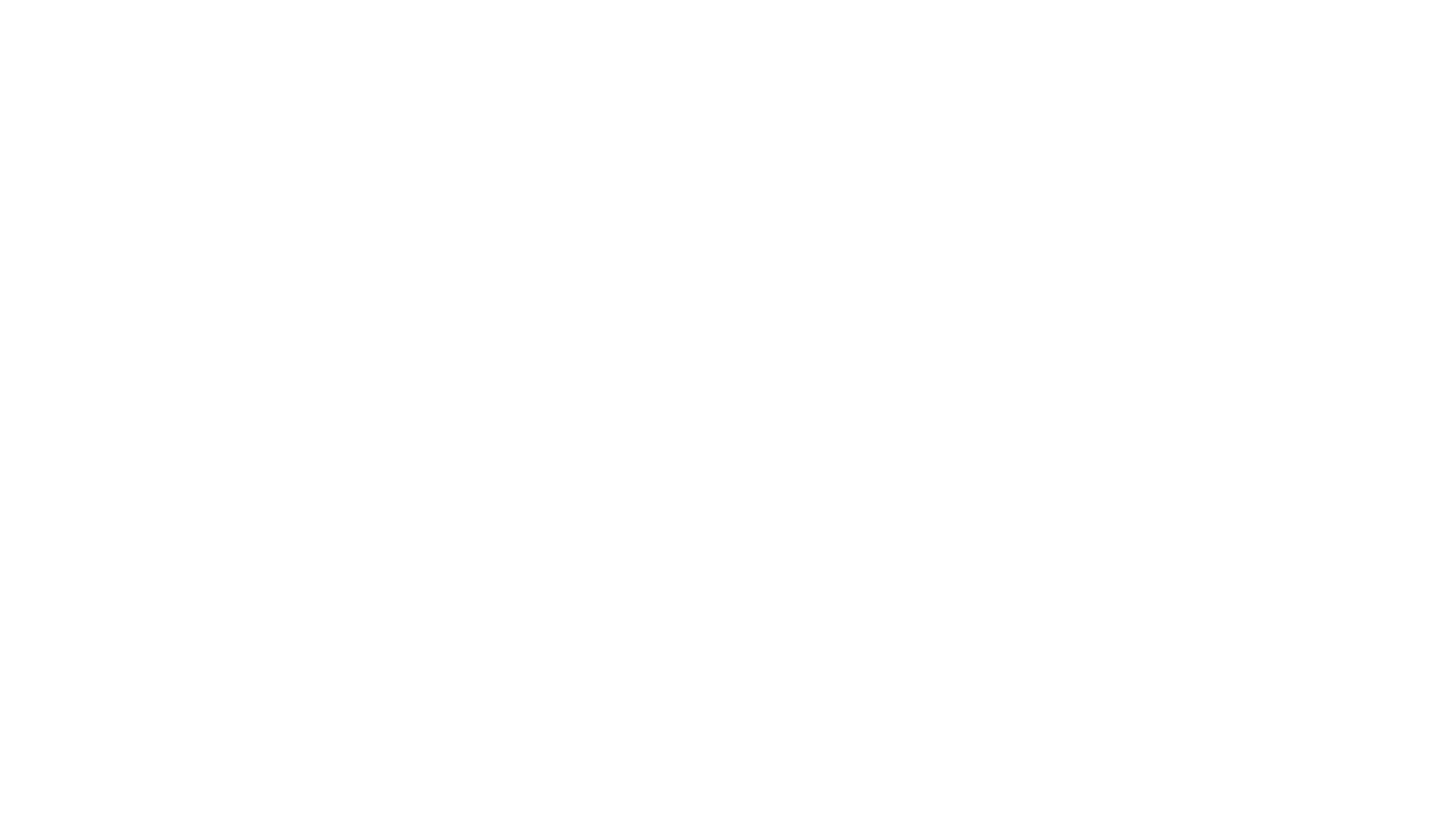 DESETINNÉ ČÍSLO
DESETINNÉ ČÍSLO
- budujeme pojem desetinného zlomku (nejprve desetiny, poté setiny) – zlomek, v jehož jmenovateli je některá z mocnin čísla deset
DESETINNÉ ČÍSLO
- úkol pro žáky: rozděl obdélník na 10 stejných částí, jednu část vybarvi
DESETINNÉ ČÍSLO
- jedna část je jedna desetina obdélníku, následuje zápis pomocí zlomku a desetinného čísla
DESETINNÉ ČÍSLO
- dále..

- dvě desetiny, sedm desetin, apod., zapisujeme zlomkem a desetinným číslem
DESETINNÉ ČÍSLO
- analogicky vyvozujeme setiny
DESETINNÉ ČÍSLO
- využíváme čtverečkovaný papír 
- učíme žáky správně desetinná čísla číst a zapisovat
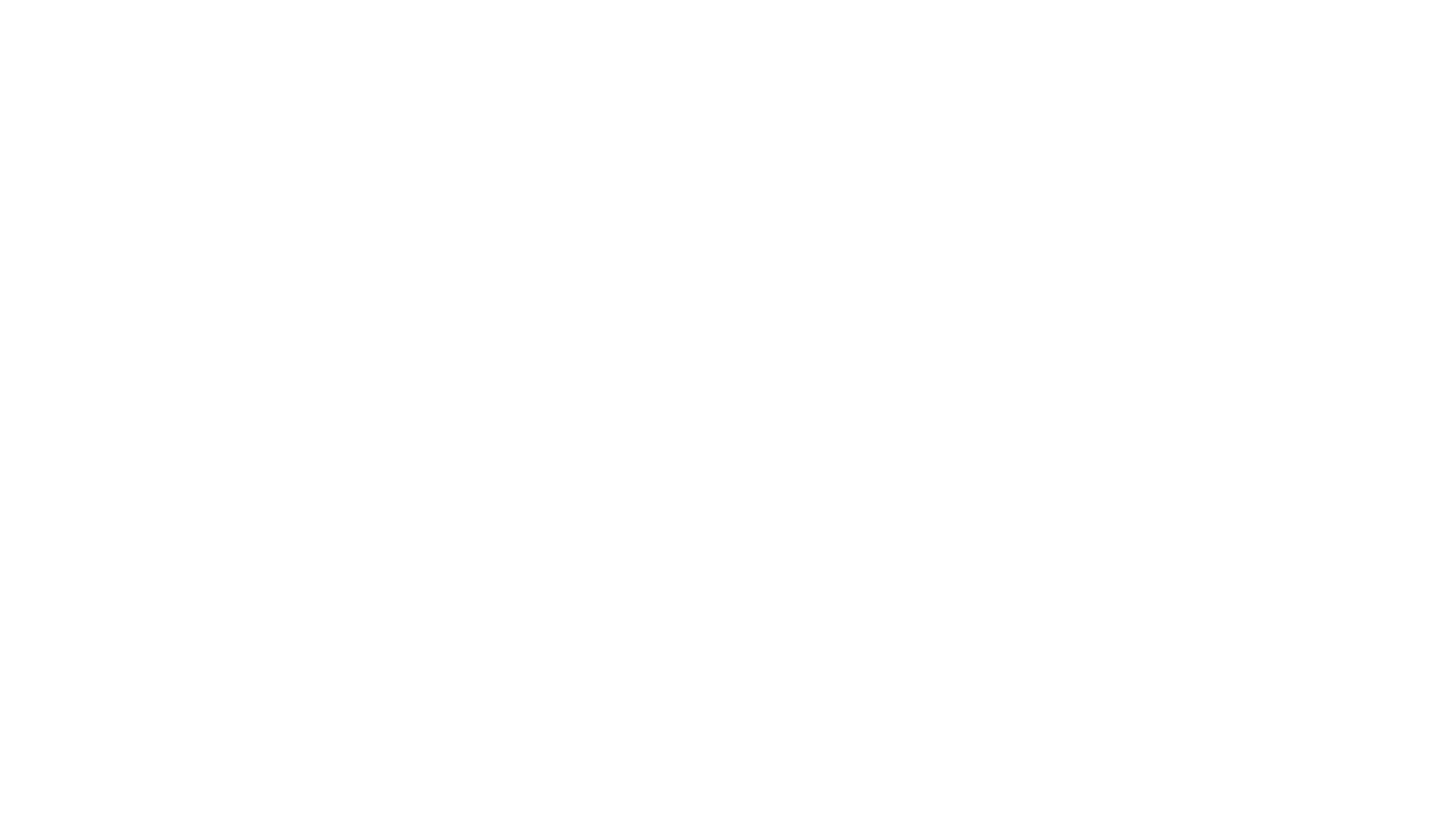 DESETINNÉ ČÍSLO - Pomůcky
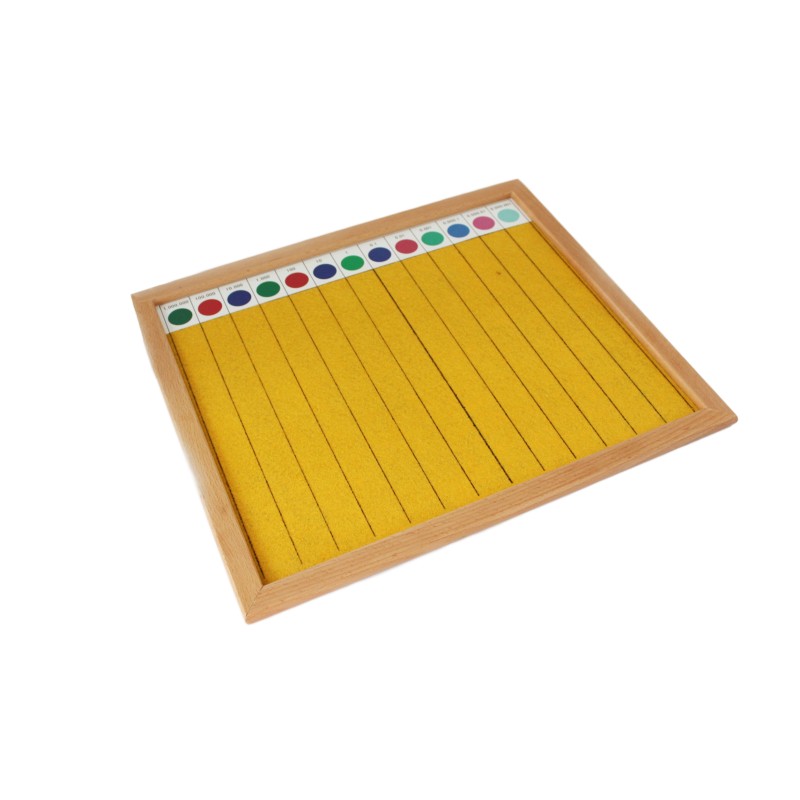 Zdroj: www.hravevzdelavani.cz/
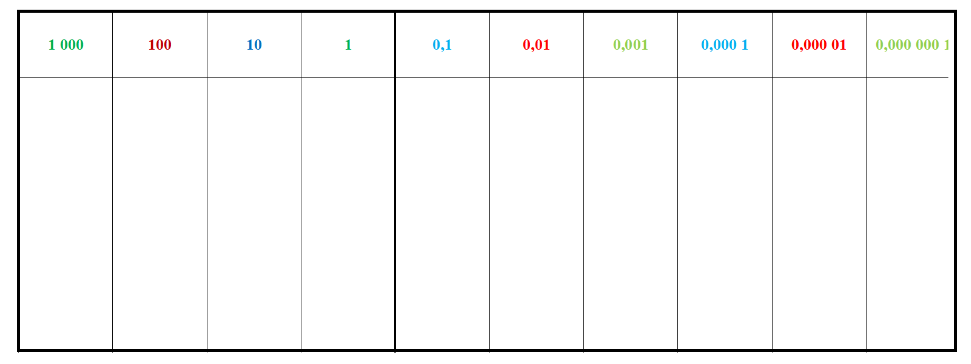 Desetinná známková hra

Zdroj: www.kap.kr-jihomoravsky.cz
Tabulka k desetinným číslům
Zdroj: www.kap.kr-jihomoravsky.cz
Řádová tabulka
Zdroj: www.katedry. ped.muni.cz
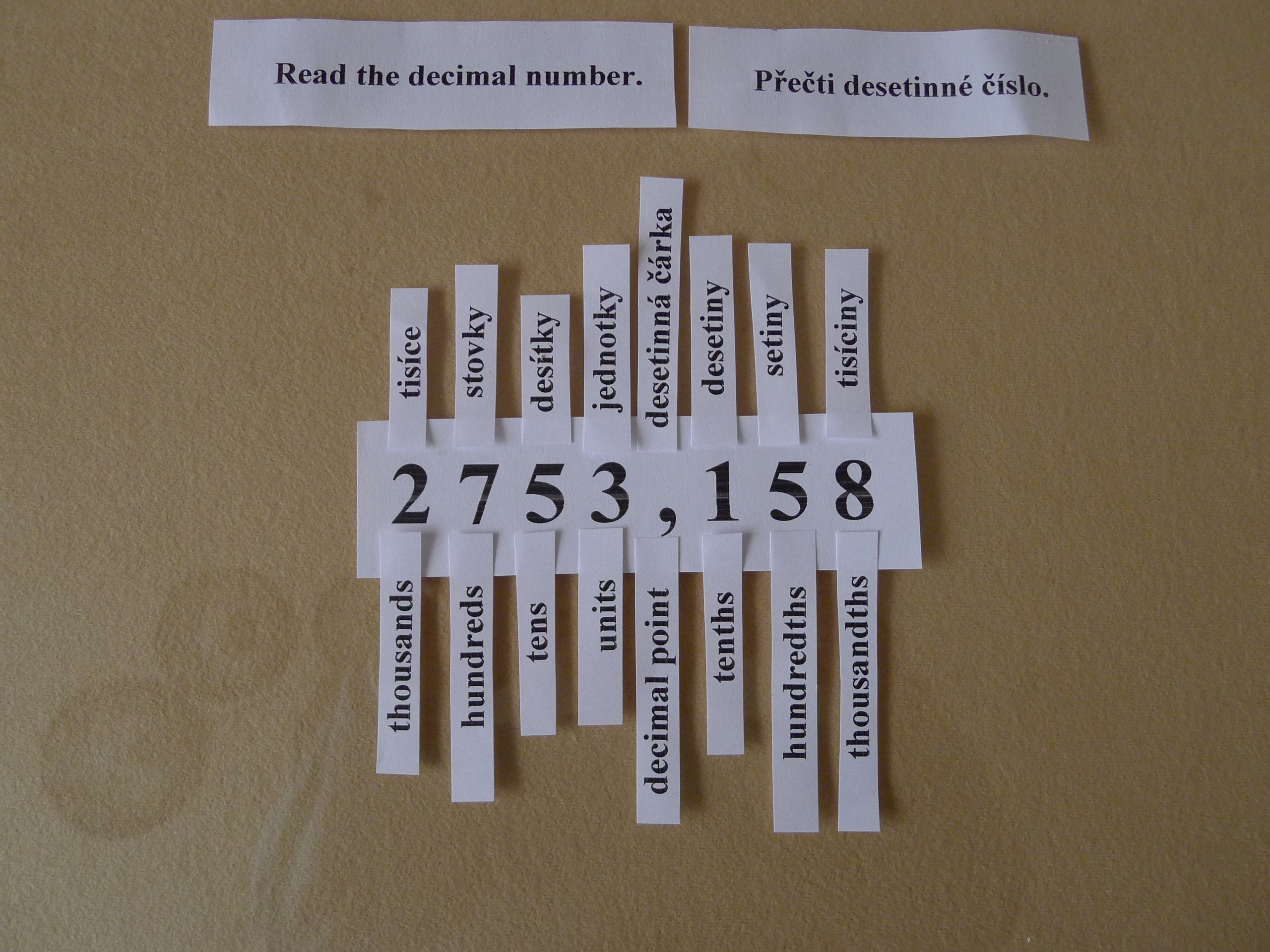 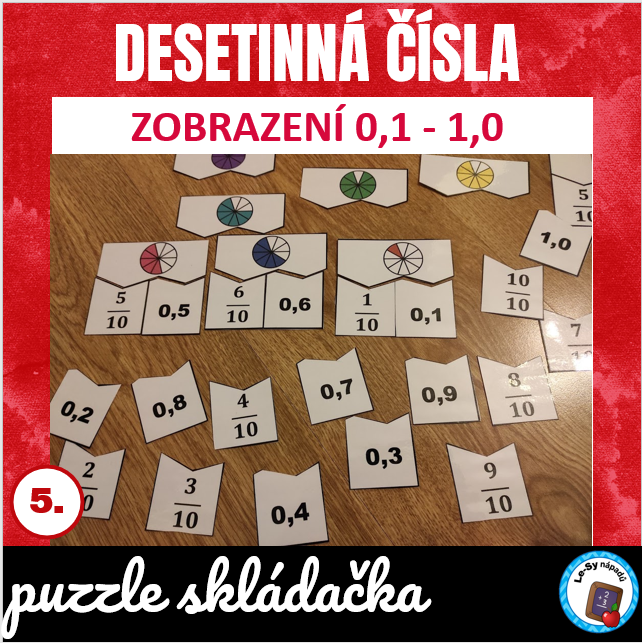 zdroj: www.ped.muni.cz
zdroj: lesynapadu.cz
zdroj: www.didactive.cz
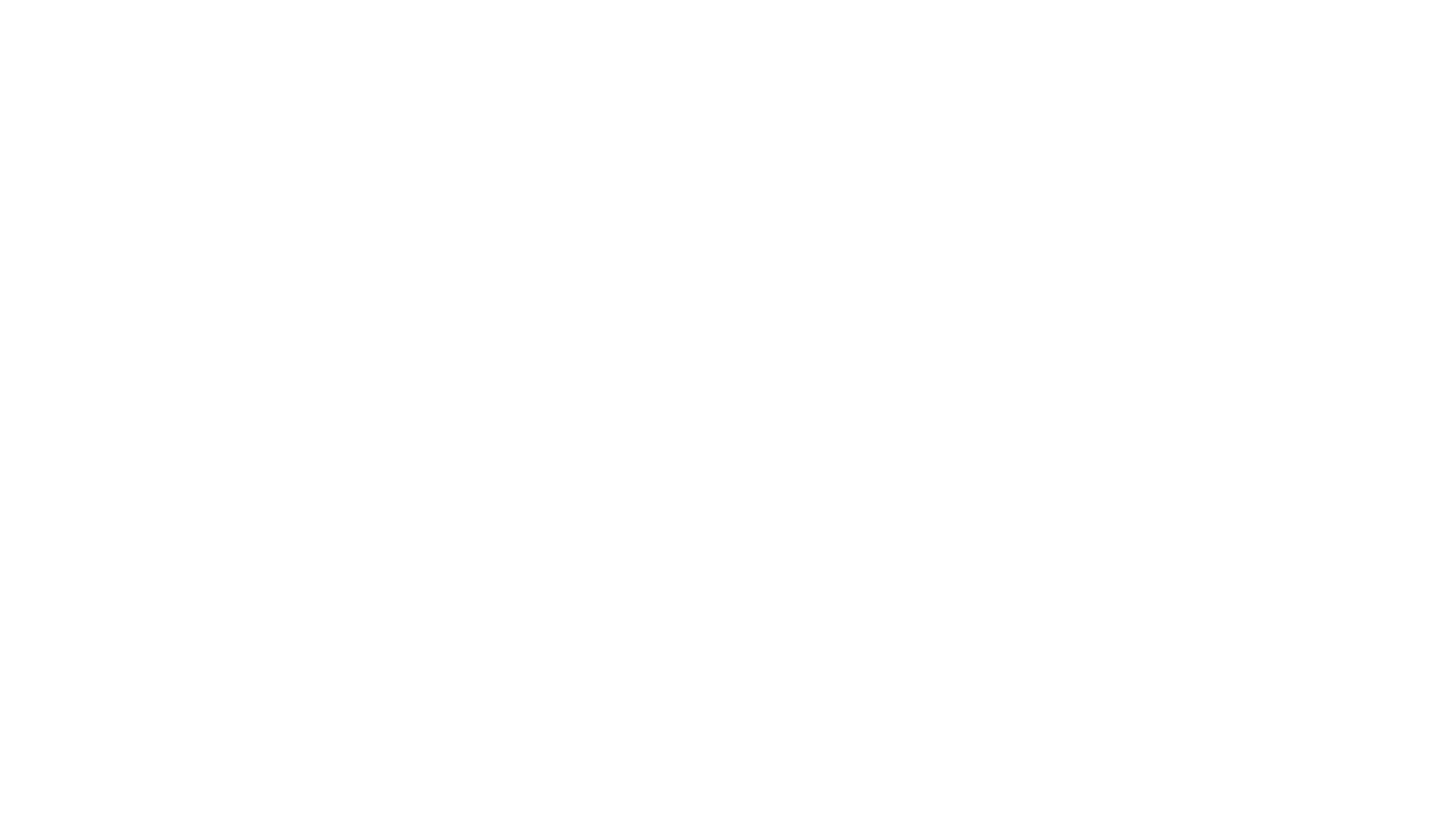 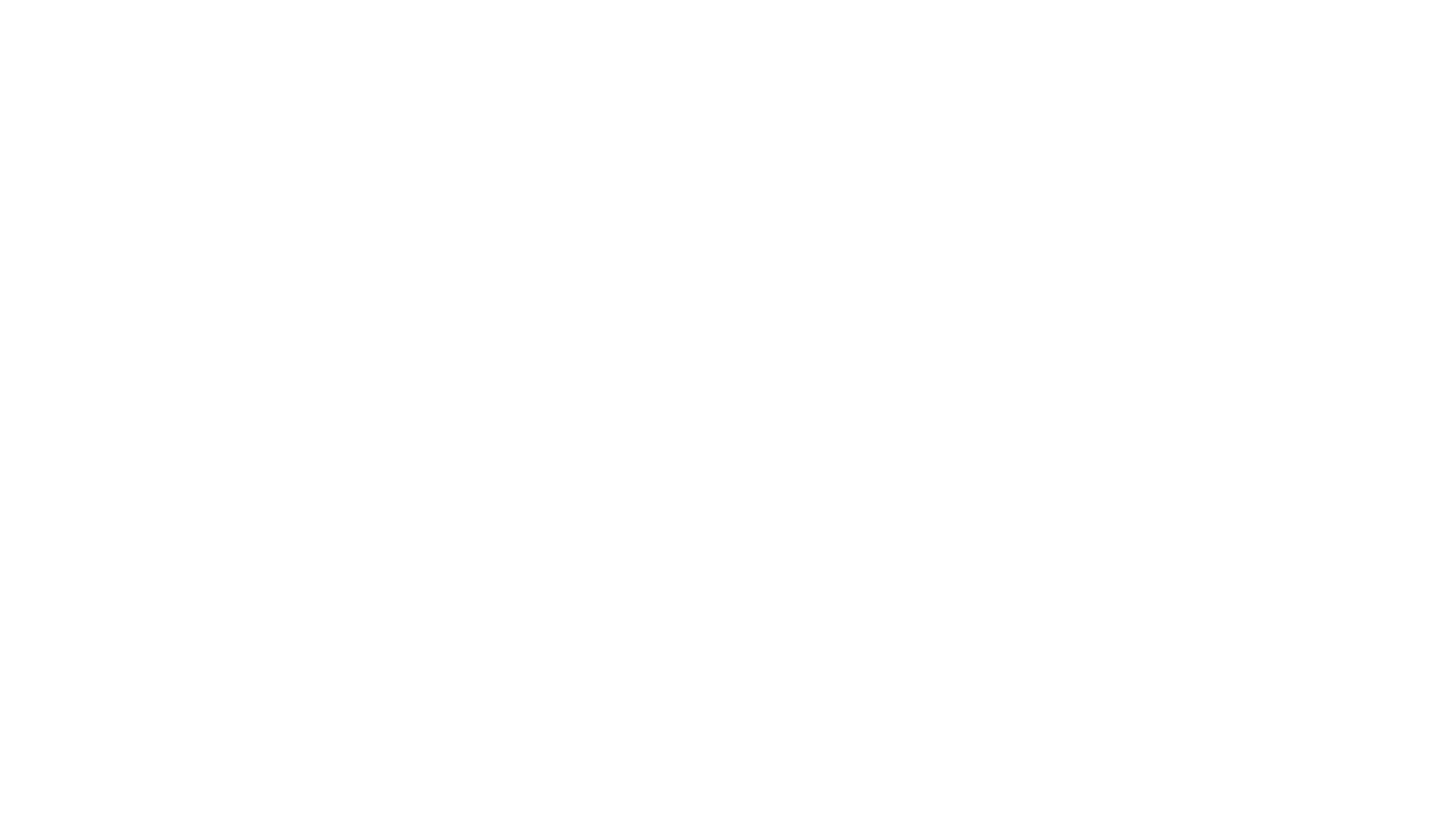 Pomůcky - videa
Porovnávání desetinných čísel
Možné chyby:
 - nesprávný transfer z oboru přirozených čísel – větší číslo má ve svém zápisu větší počet číslic 
například: 8,2 < 1,612
Porovnávání desetinných čísel
Možné chyby:
 - dominantní postavení číslice 9 (nebo 8) 

například: 13,02 < 9,65
Zaokrouhlování desetinných čísel
- žák se řídí stejnými pravidly jako pro zaokrouhlování přirozených čísel, až na zápis nul v některých případech
Zaokrouhlování desetinných čísel
Možné chyby:
 - číslo 12,97 zaokrouhlené na desetiny není číslo 13,00, neboť toto číslo by udávalo přesnost na setiny
Zaokrouhlování desetinných čísel
Možné chyby:
 - časté chyby žáků spočívají v tom, že pracují pouze s aktuálními řády, které mají při zaokrouhlování význam a ostatní opíší 

například 7,429 zaokrouhlí na desetiny jako 7,409
číslo 248,26 na stovky jako 200,26
Operace s desetinnými čísly
Sčítání desetinných čísel 

- využíváme postupů, které byly uplatňovány v oboru přirozených čísel
Operace s desetinnými čísly
Možné chyby:
 a) žáci sčítají čísla nestejných řádů, např. 0,2 + 0,03 = 0,5
 b) nerespektují přechod mezi řády, např. 2,6 + 4,9 = 6,15
 c) zaměňují zápis čísla a operaci sčítání, např. 0,3 + 0,3 = 0,33 nebo 
1,1 + 1,1 = 11,11
Operace s desetinnými čísly
Možné chyby:
 d) nechápou podstatu poziční desítkové soustavy, např. 0,7 + 0,3 = 0,10 nebo 0,02 + 0,08 = 0,010 

e) při písemných operacích neumí zapsat čísla správně pod sebe nebo čísla „sepisuje“
 f) nerespektují poziční desítkovou soustavu (např. pracuje zvlášť s desetinnou částí a s celou částí čísla)
Operace s desetinnými čísly
Odčítání desetinných čísel 
Možné chyby:
 a) žáci odčítají čísla nestejných řádů, 0,80 – 0,05 = 0,3
 b) nerespektují přechod mezi řády, 6,3 – 3,9 = 3,6
Operace s desetinnými čísly
Odčítání desetinných čísel 
Možné chyby:
 c) při písemných operacích neumí zapsat čísla správně pod sebe nebo čísla „sepisuje“
 d) zaměňují algoritmy operací
Reedukační postupy
procvičování a doplňování dříve nezvládnutého učiva 
neustálé opakování pamětných operací s přirozenými čísly 
budování a posilování pochopení desetinného čísla a jeho významu 
grafické znázorňování 
užití pomůcek 
při sčítání a odčítání doplnit desetinná čísla tak, aby měla stejný počet desetinných míst 
kalkulátor
ZLOMEK
budování pojmu zlomku je dlouhodobý proces, náročnější než u přirozených čísel
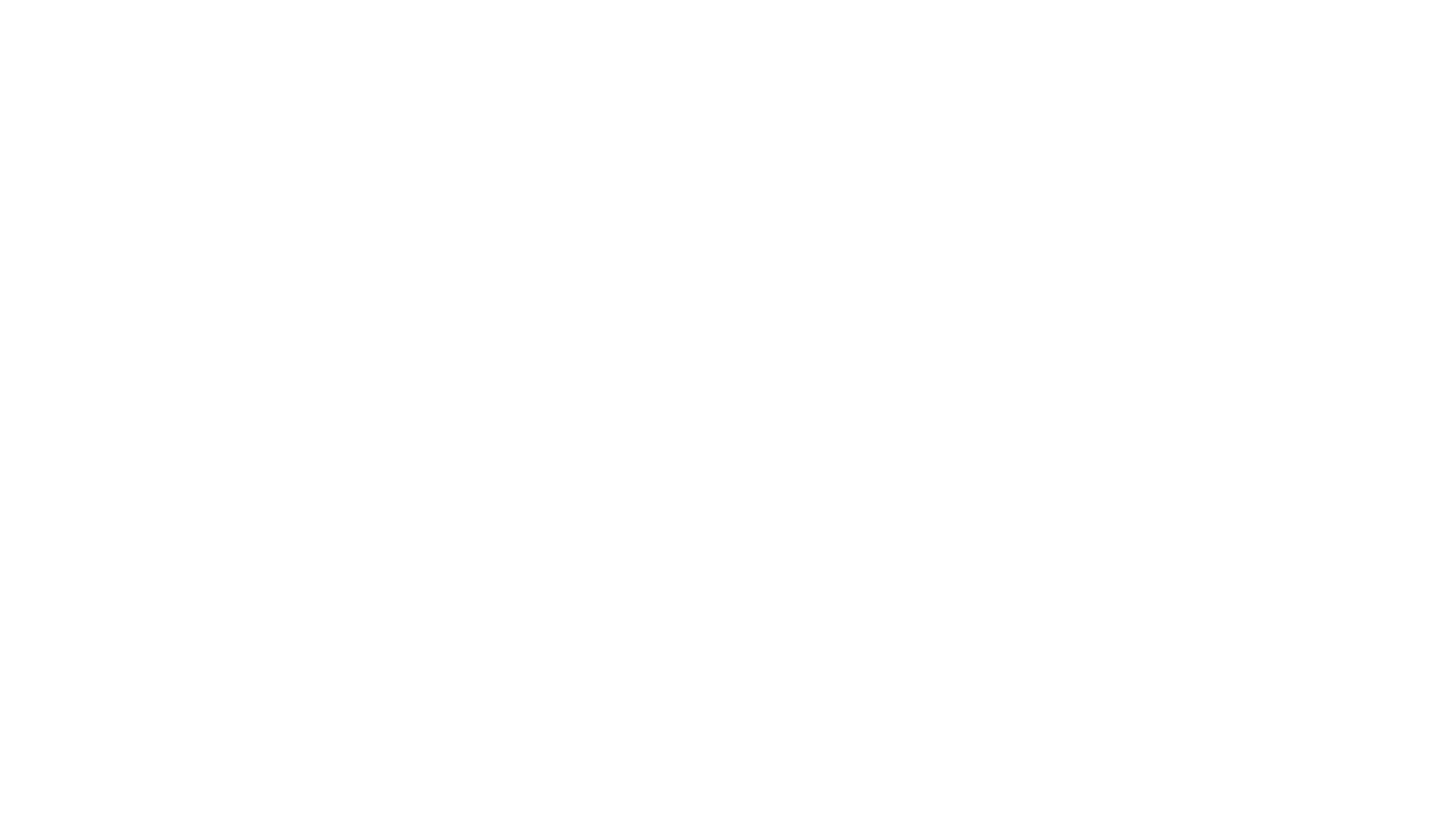 ZLOMEK
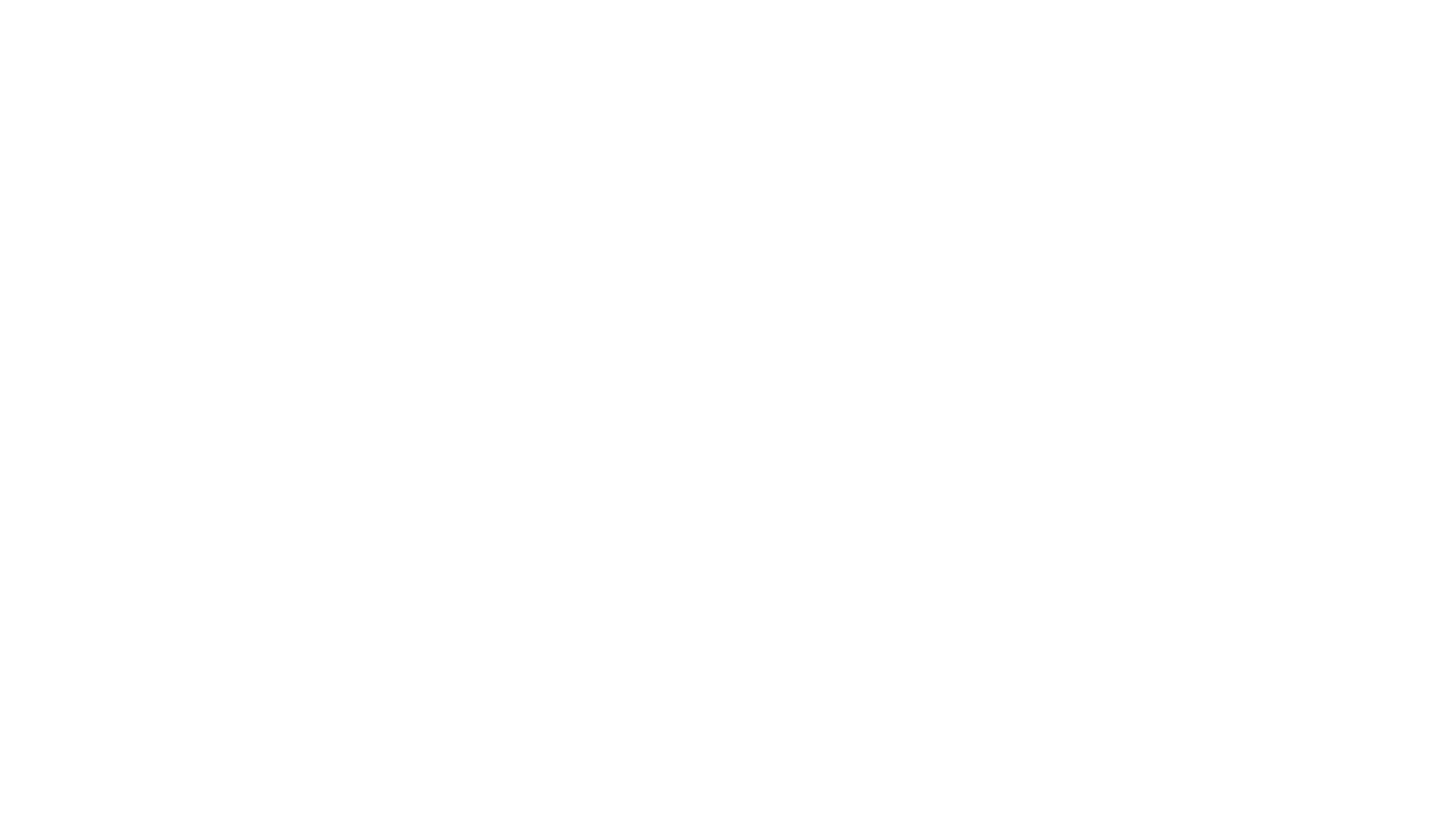 Numerace
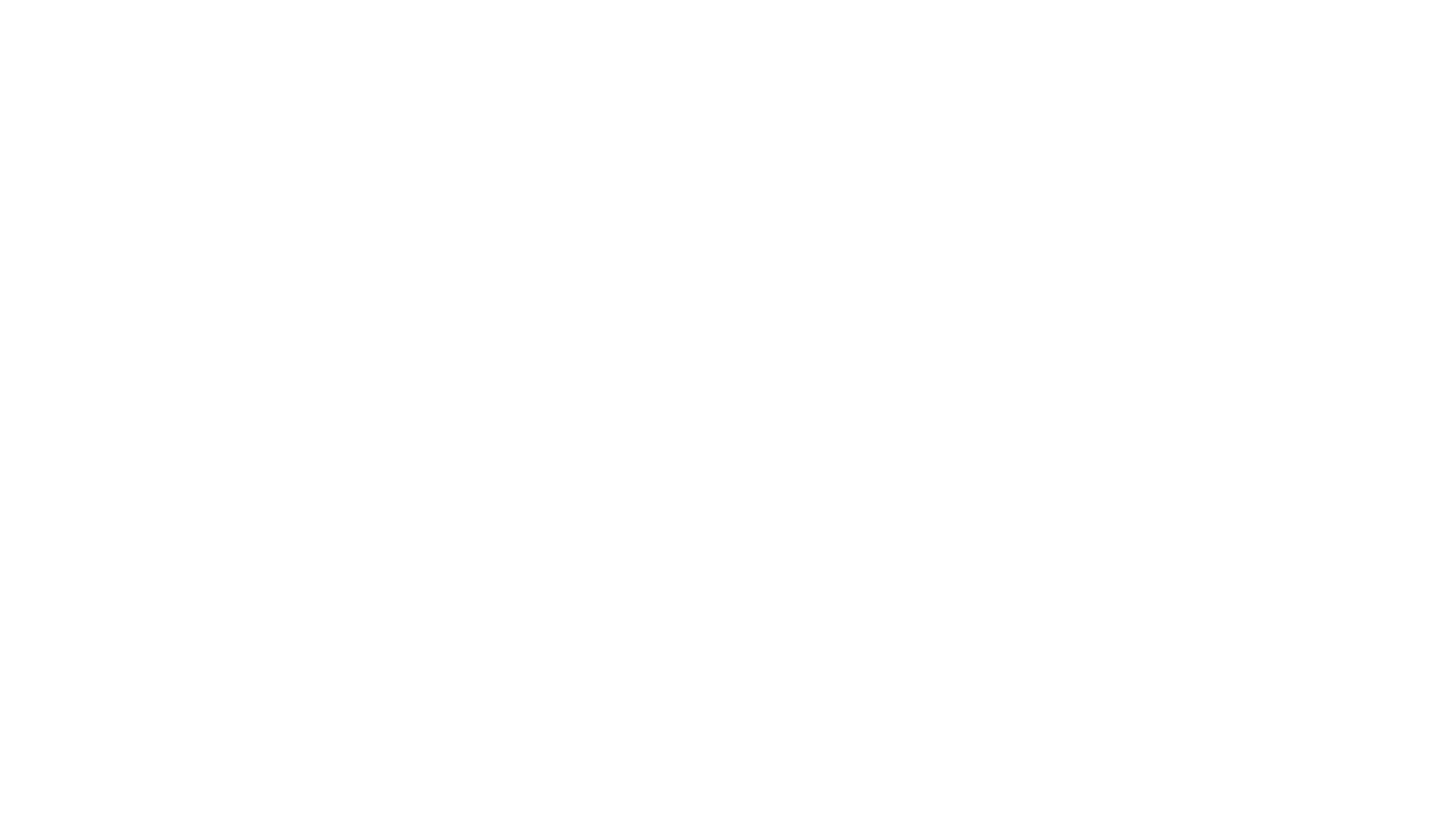 Numerace
Budování pojmu zlomku
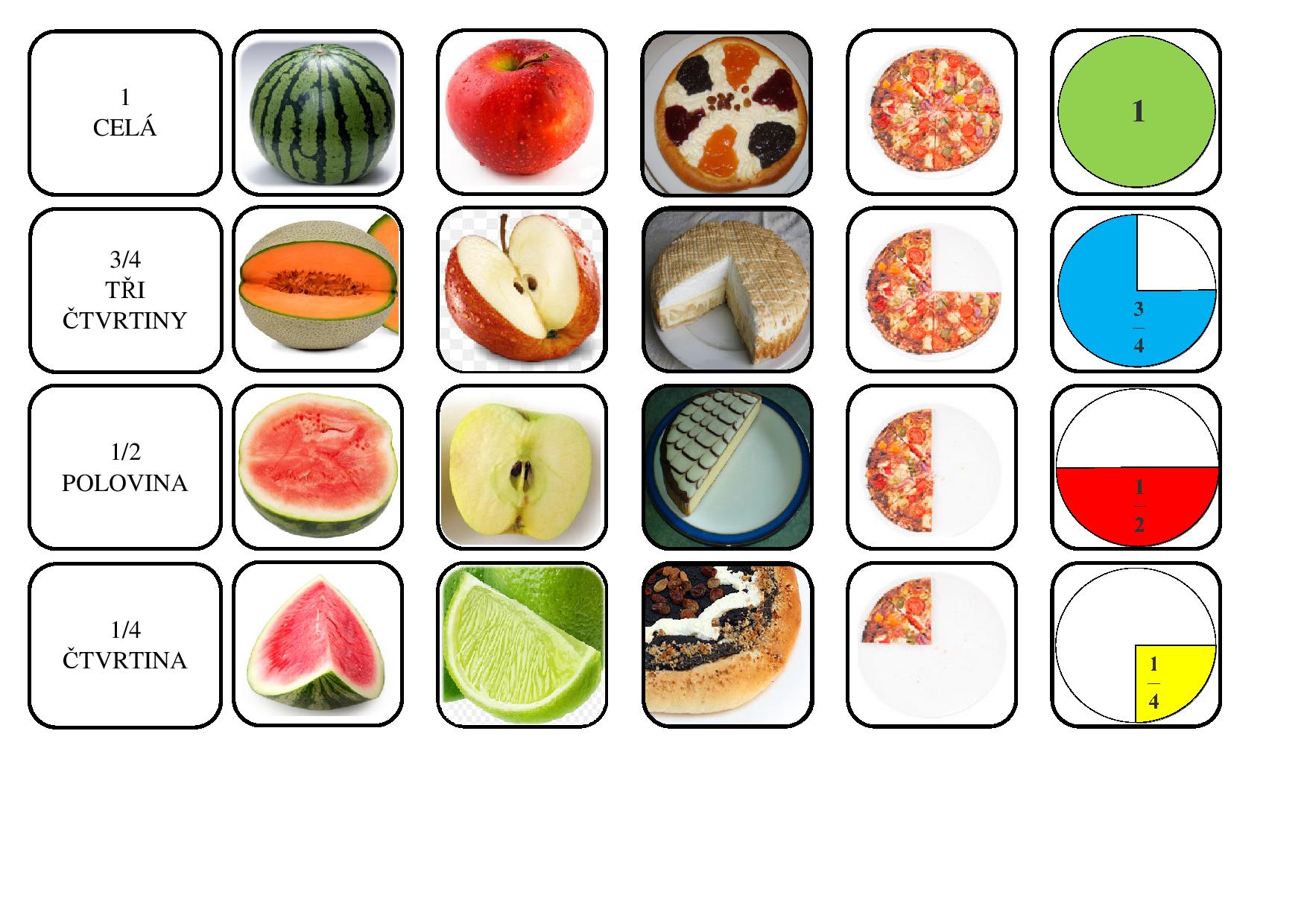 vycházíme z manipulativní činnosti (překládání papíru, vybarvování, vystřihování, rozdělování koláče, pizzy, apod.) 

modely pro práci žáků jsou nejčastěji obdélník, kruh, úsečka, trojúhelník, apod.
Budování pojmu zlomku
žáci přichází k tomu, že každé přirozené číslo lze zapsat jako zlomek se jmenovatelem jedna a že nula nemůže být ve jmenovateli zlomku
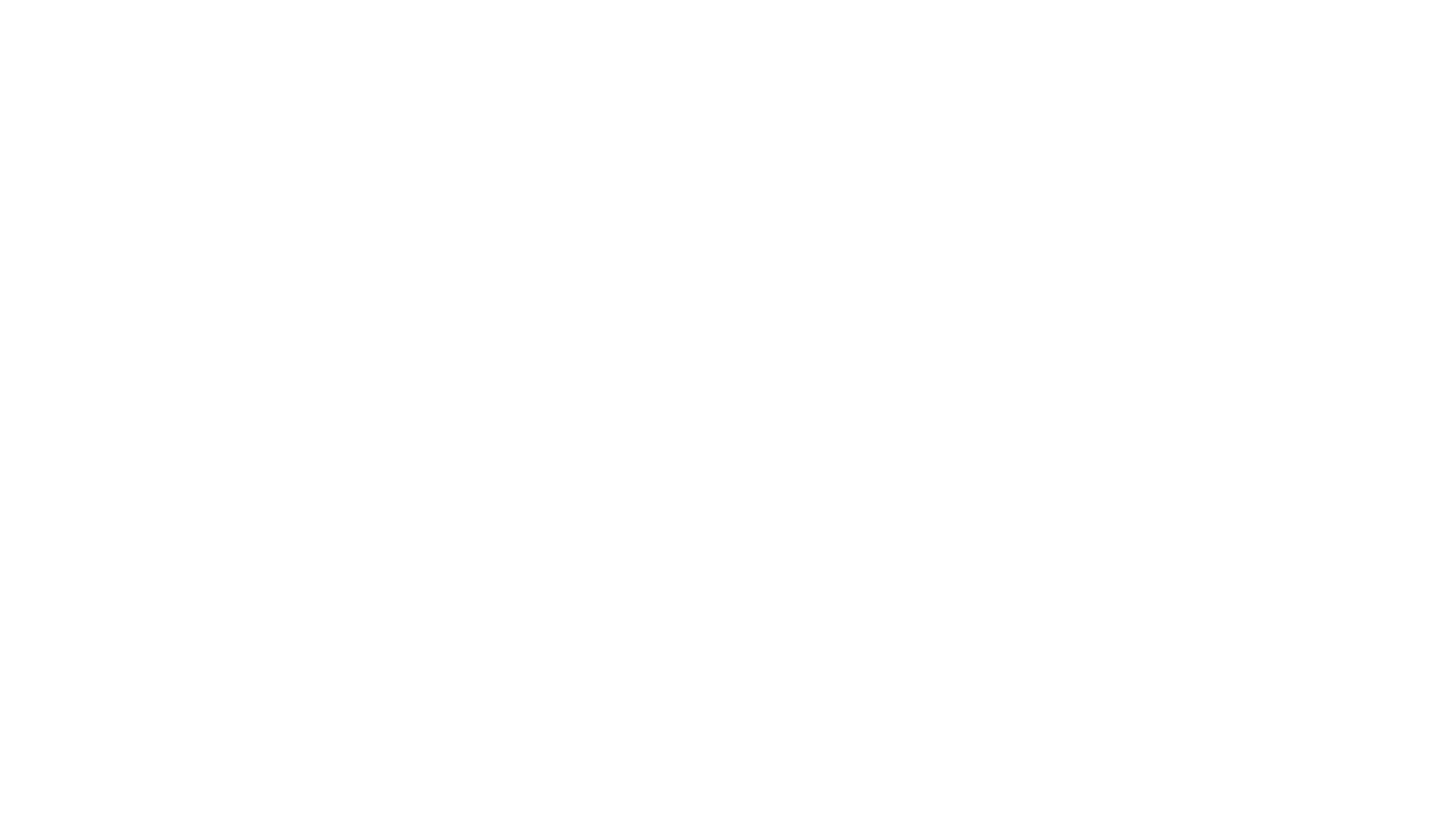 Pojem zlomku se vytváří ve třech významech
jestliže čitatele i jmenovatele zlomku vynásobíme stejným číslem různým od nuly, říkáme, že zlomek rozšiřujeme
jestliže dělíme čitatele i jmenovatele zlomku stejným přirozeným číslem různým od nuly, říkáme, že zlomek krátíme
smíšené číslo je číslo zapsané pomocí přirozeného čísla a zlomku menšího než jedna
Porovnávání zlomků
náročnější než porovnávání přirozených čísel

vycházíme z porovnávání na modelech, rychle ale přecházíme k porovnávání na číslech
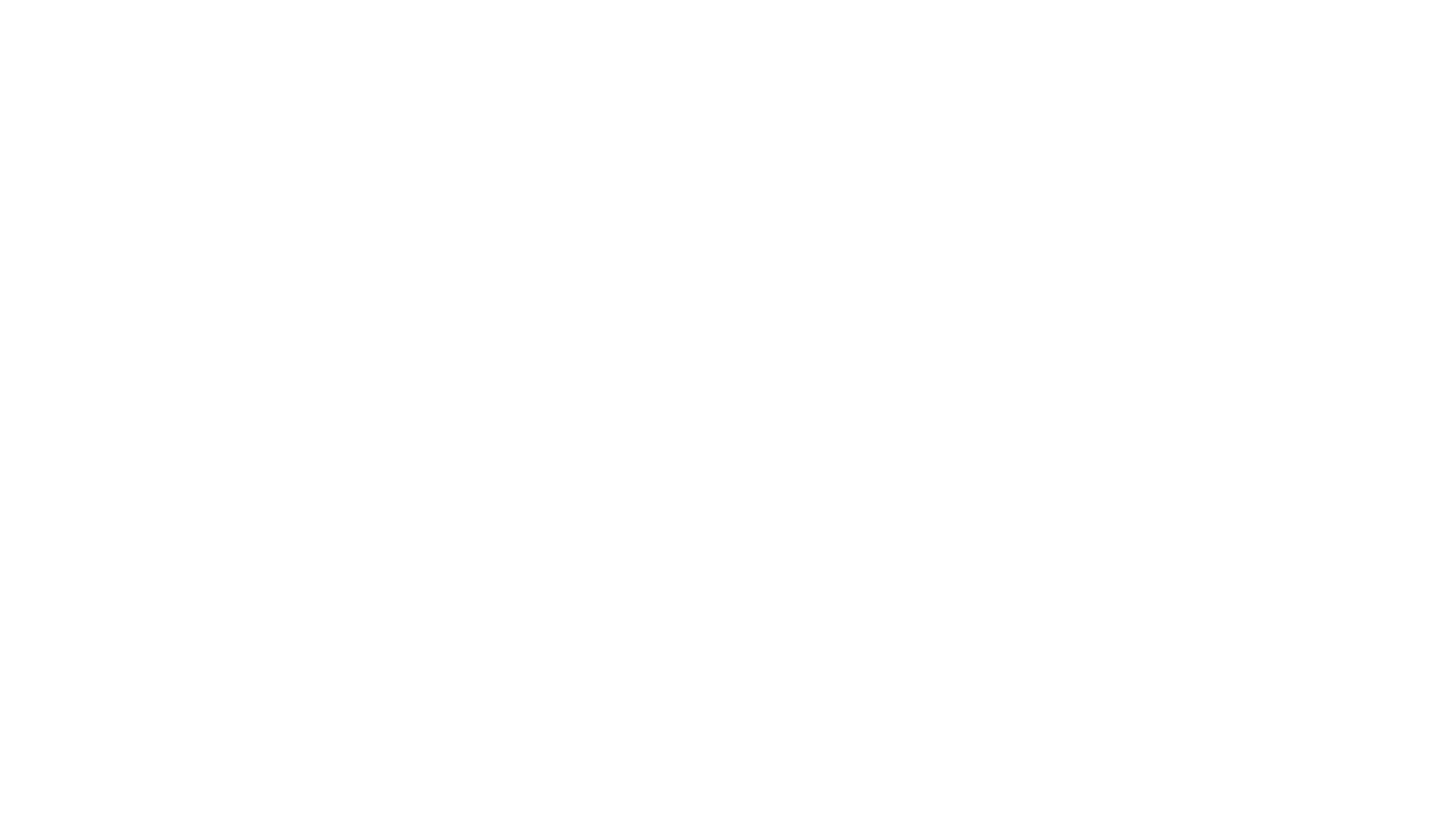 Porovnávání zlomků - metodická řada
Možnosti porovnávání zlomků
a) zápis zlomků pomocí sobě rovných jmenovatelů
b) použití šipkového pravidla  
c) s využitím číselné osy   
d) zápis zlomků pomocí desetinných čísel  
e) zjištěním, kolik chybí do celku (např. do jedné)  (zlomek, kterému do celku chybí více, je menší)
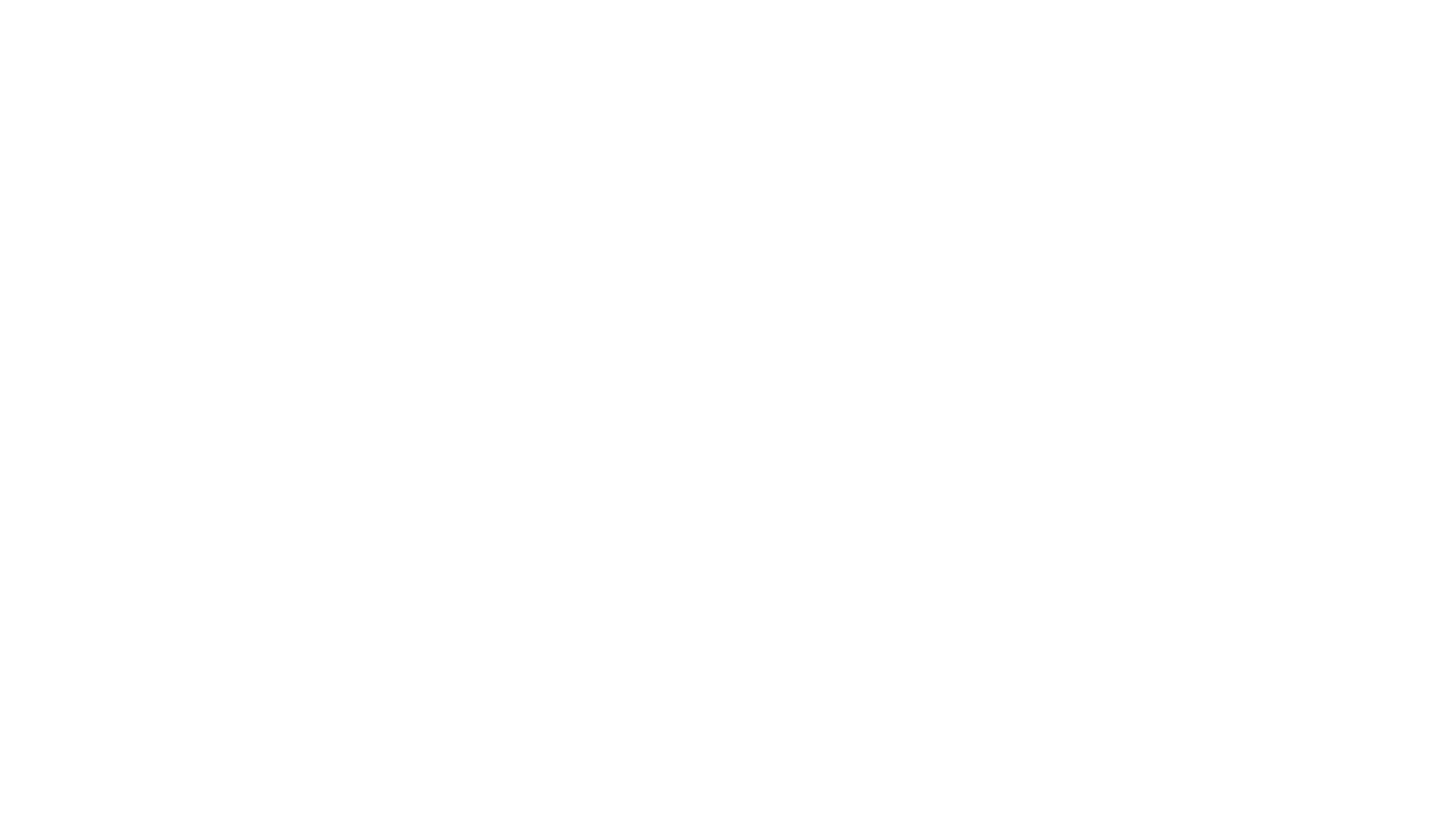 Sčítání a odčítání zlomků - metodická řada
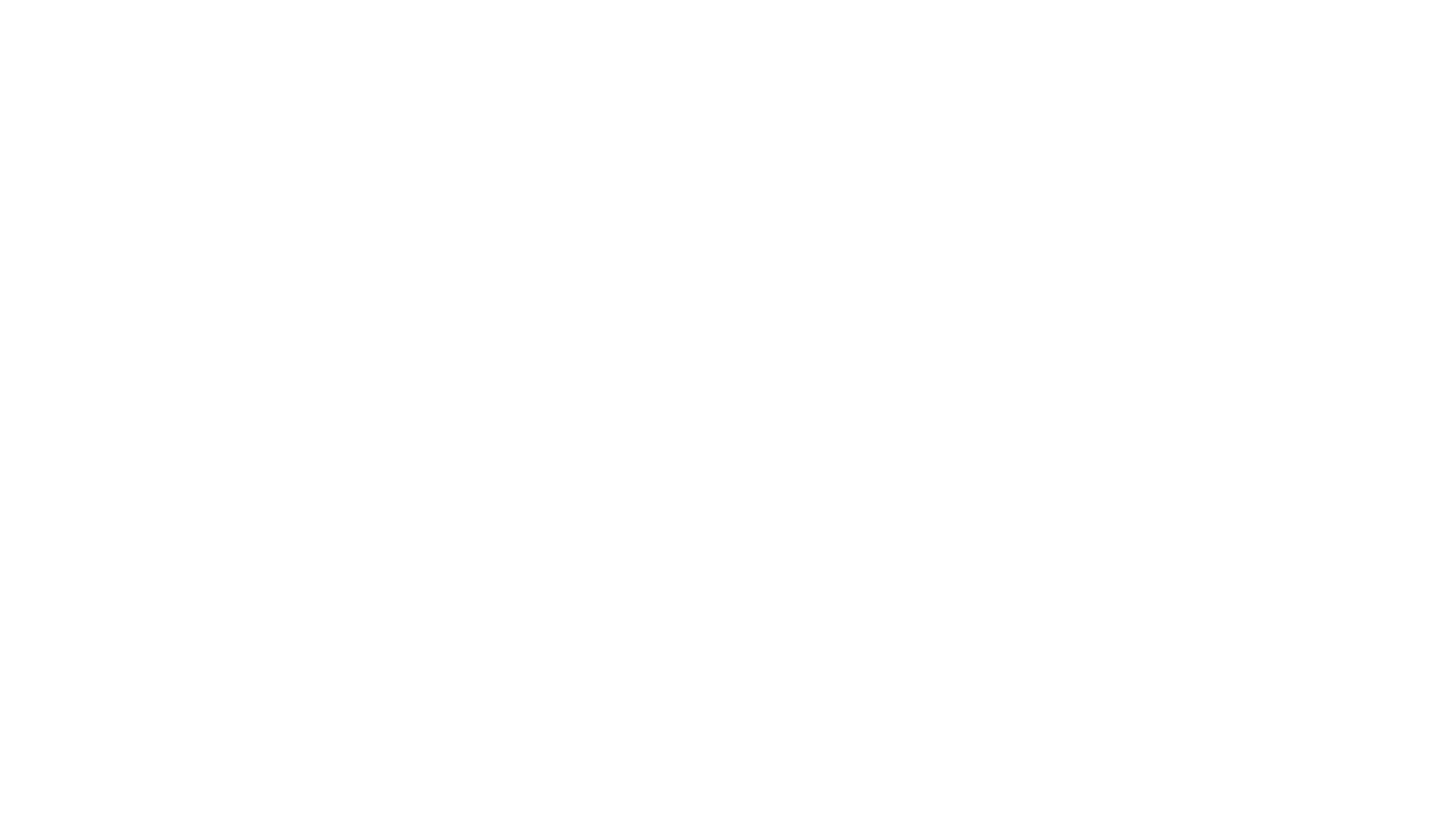 Násobení zlomků - metodická řada
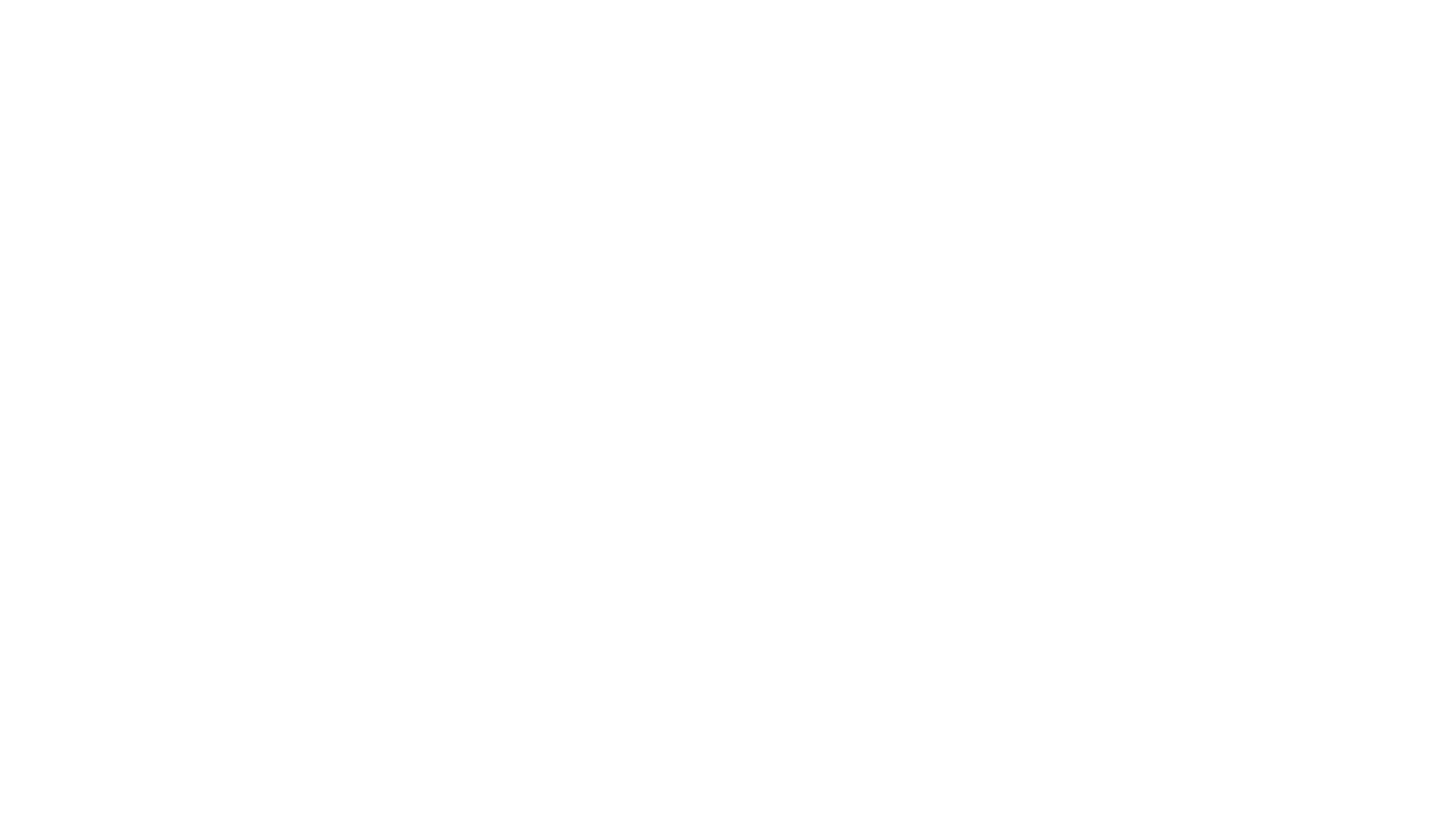 Dělení zlomků - metodická řada
u žáků s dyskalkulií pracujeme s jednoduššími zlomky a operace provádíme pouze se dvěma zlomky
žáci mohou mít problém při rozlišování tří různých pojmů a operací:
 rozšiřování zlomků
 násobení zlomku přirozeným číslem
 zápis smíšeného čísla pomocí nepravého zlomku
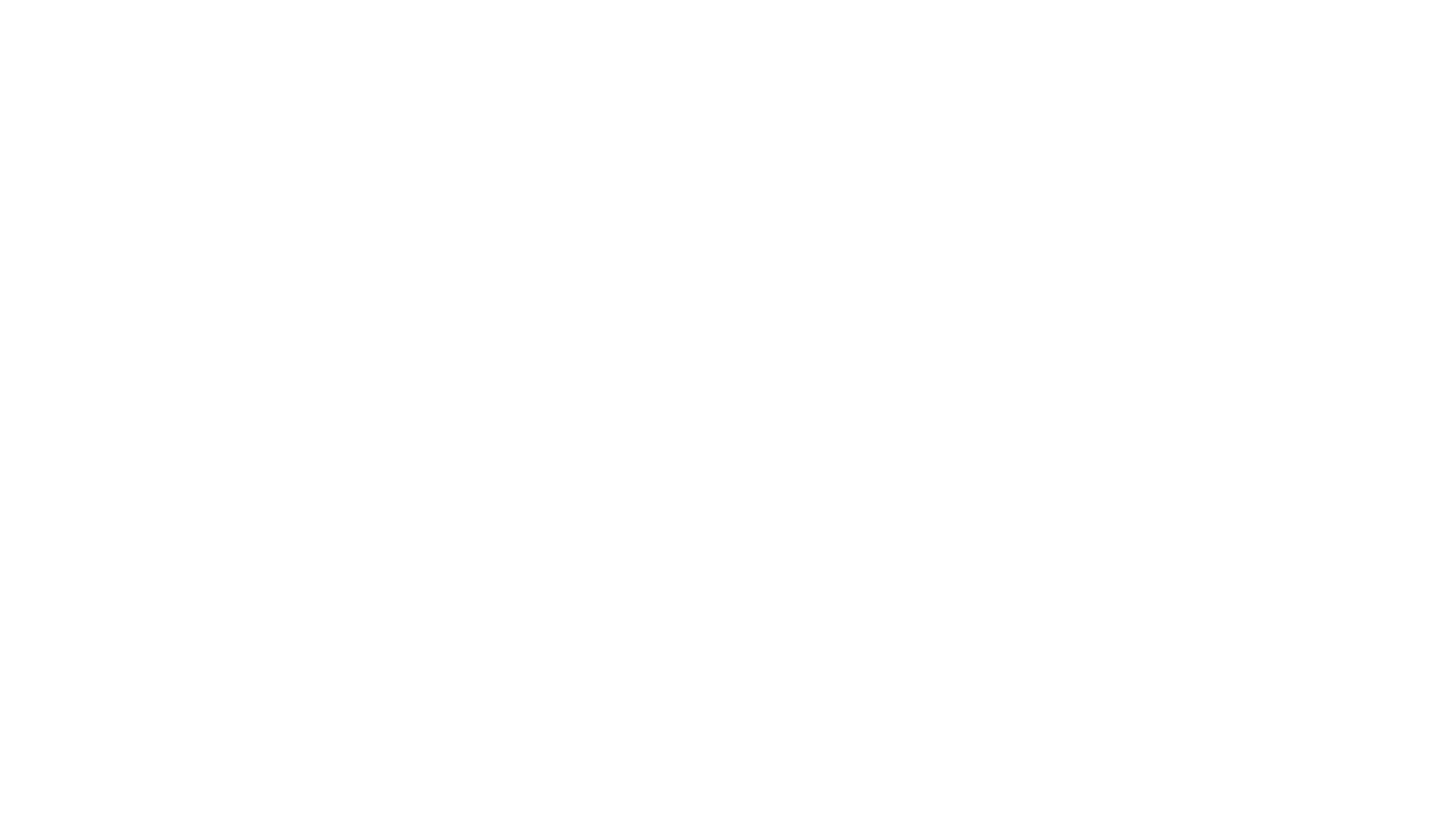 Zlomky- POMŮCKY
pomůcky
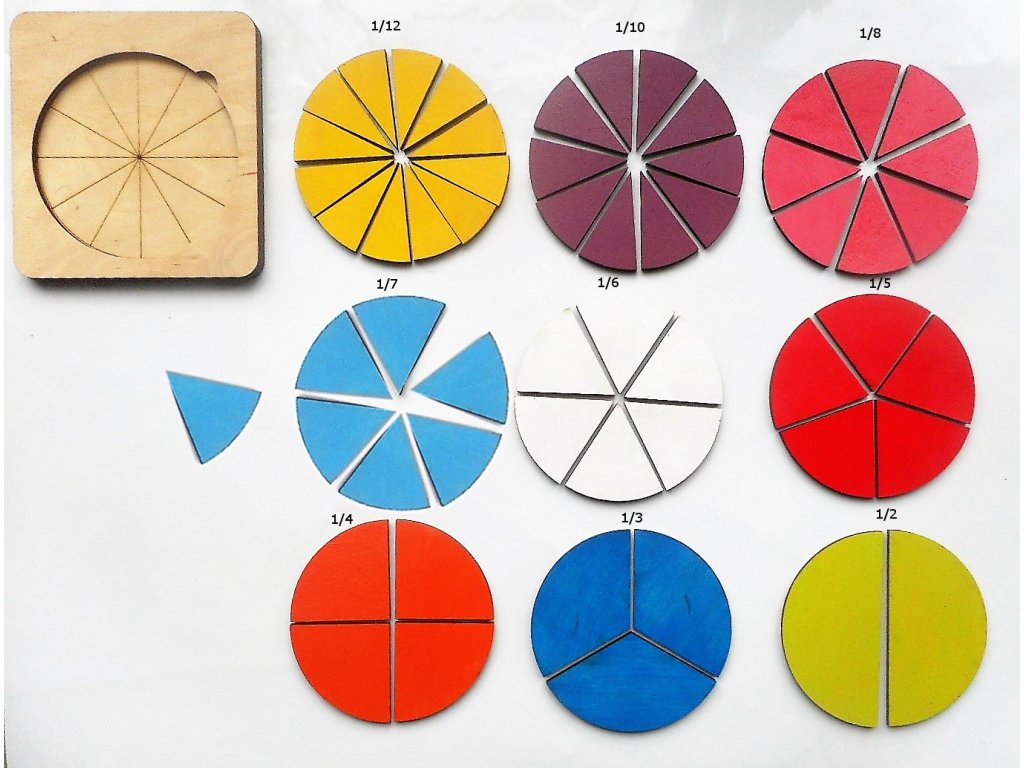 Zdroj: www.jezpodi.cz
Zdroj: www.www.drevene-hracky.cz
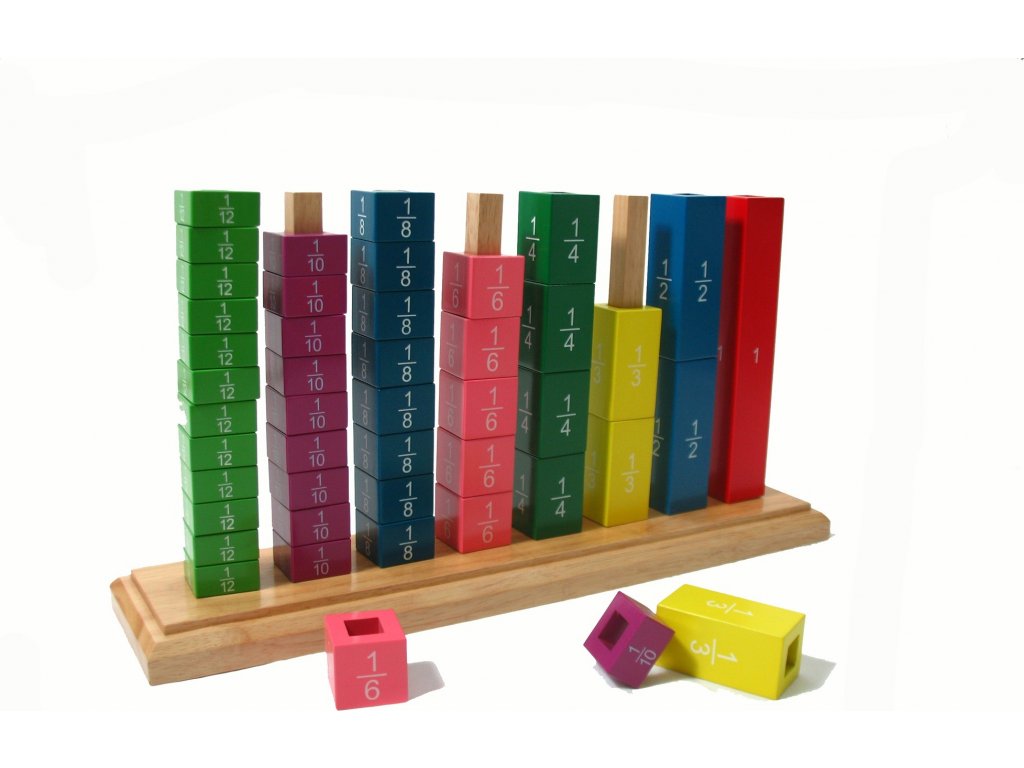 Pomůcky
Zlomková věž
odkaz - video
Zdroj: www.www.samostatne-dite.cz
Inspirace
Budínová, I. (2014). Zlomková věž - pomůcka. EDUCOLAND (web). Dostupné z odkaz

Budínová, I. (2013). Ekvivalentní zlomky - pracovní listy. EDUCOLAND (web). Dostupné z odkaz
Na závěr
Zdroj: www.hadanky-a-hlavolamy.webnode.cz
Zdroj: www.hadanky-a-hlavolamy.webnode.cz
LITERATURA
Blažková, R. (2017). Didaktika matematiky se zaměřením na specifické poruchy učení. Brno: Masarykova univerzita. 
Blažková, R., Matoušková, K., Vaňurová, M., & Blažek, M. (2004). Poruchy učení v matematice a možnosti jejich nápravy. Brno: Paido. 
Pavlíčková, L. (2020). Interaktivní osnova k předmětu Strategie podpory matematické gramotnosti. Brno.
DĚKUJI ZA POZORNOST!